In-service death benefits
Get Set for Retirement | Preretirement
Fiscal year 2024
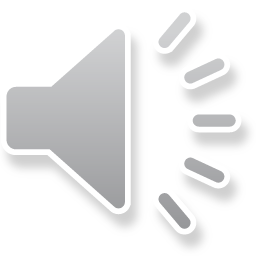 SCRS and PORS | Refund of contributions or monthly benefit
If you die while actively employed, your beneficiary may be entitled to receive:
A refund of your contributions plus the interest earned on your account; or
A monthly benefit if:
You are a Class Two member with at least five years of earned service credit or a Class Three member with at least eight years of earned service credit; and 
You have 15 years of total service credit or are at least age 60 (SCRS) or age 55 (PORS) at time of death.
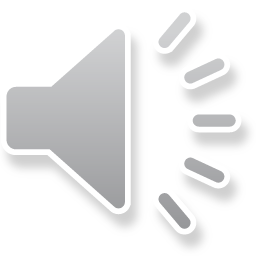 2
Active member incidental death benefit
For SCRS, PORS and State ORP:
Incidental death benefit coverage is not automatic for all participating employers.
Check with your employer to see if it offers this coverage.
A payment equal to your current annual earnable compensation will be paid to your beneficiary if you die in service.
Also applies to return-to-work retirees.
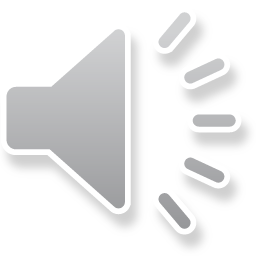 3
PORS Accidental Death Program
Coverage is not automatic for all participating employers.
Check with your employer to see if it offers this coverage.
Provides a separate survivor benefit if you die in the line of duty.
Paid monthly to surviving spouse if you are married, or to children younger than age 18 if not married or to parents.
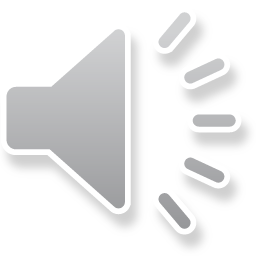 4
State ORP death benefit
As a State ORP participant, if you die, the beneficiary you designated with your selected service provider may be entitled to receive the cash value of your account from your service provider through:
Periodic withdrawals;
Lump-sum distributions; or 
Purchase of an annuity with the account balance.
Your beneficiary must file a claim with your service provider.
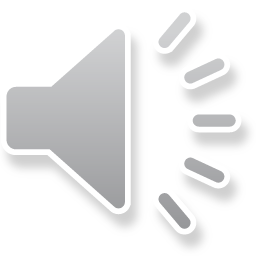 5
6
7